Analüüsi, tõlgenda, võimesta- kuidas mõista ühiskonda ja muuta maailma!
TEEMAD
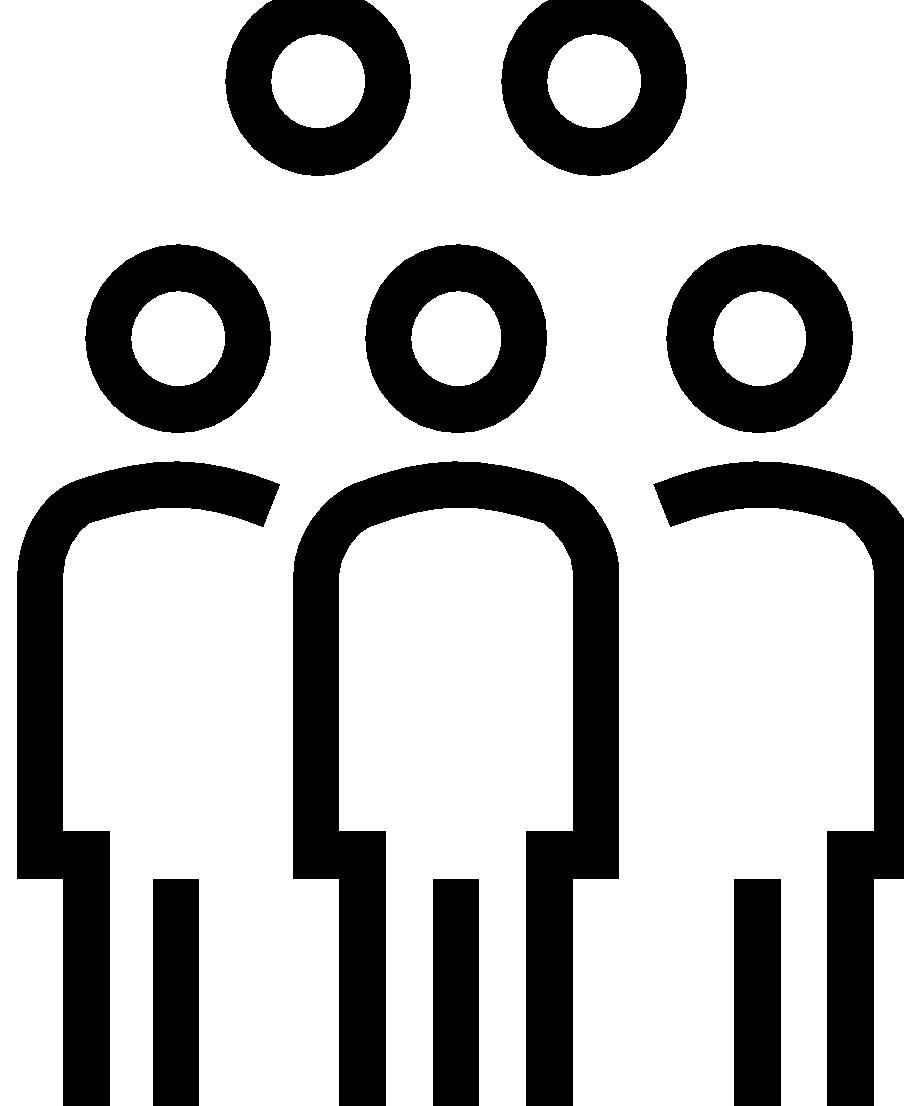 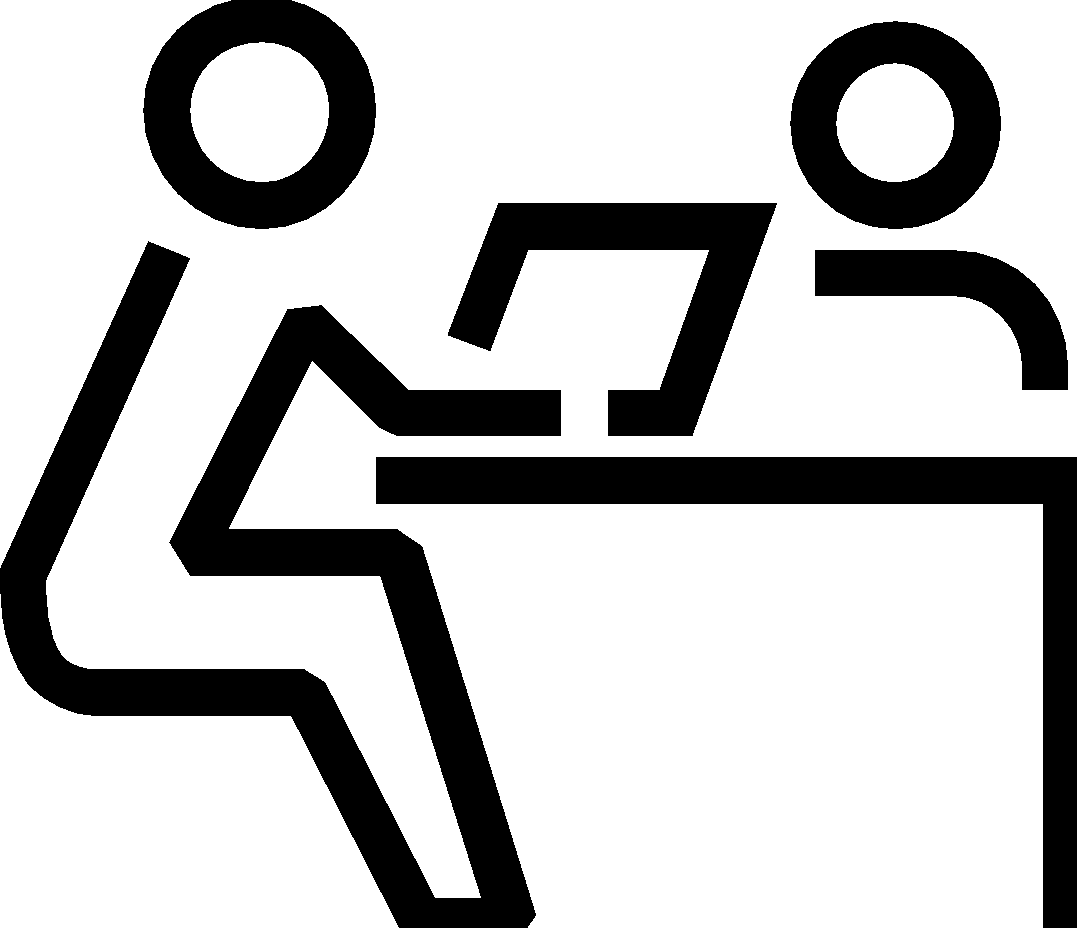 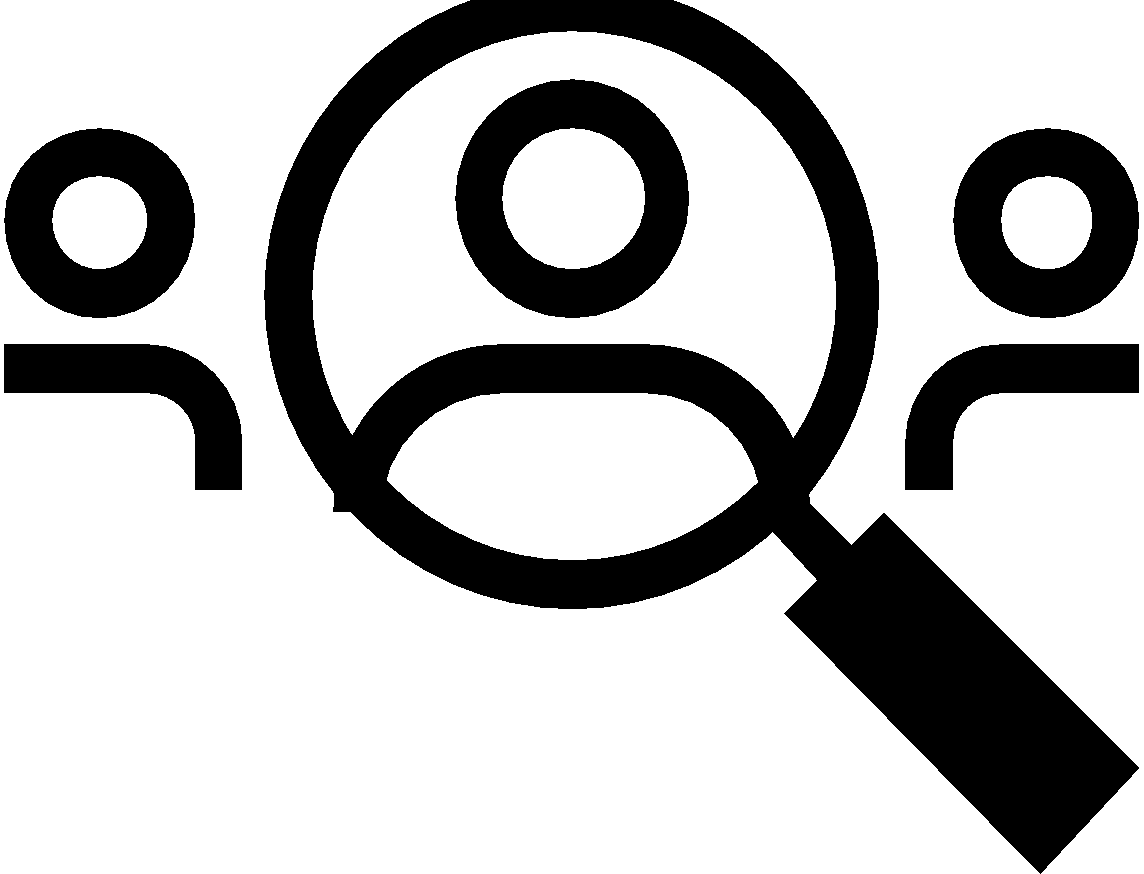 Tiimiliikmed ja nende erialad, juhendaja
Projekti eesmärk ja olulisus
Tegevuste rakendamine ja projektiga seotud sidusrühmad
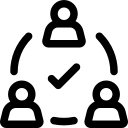 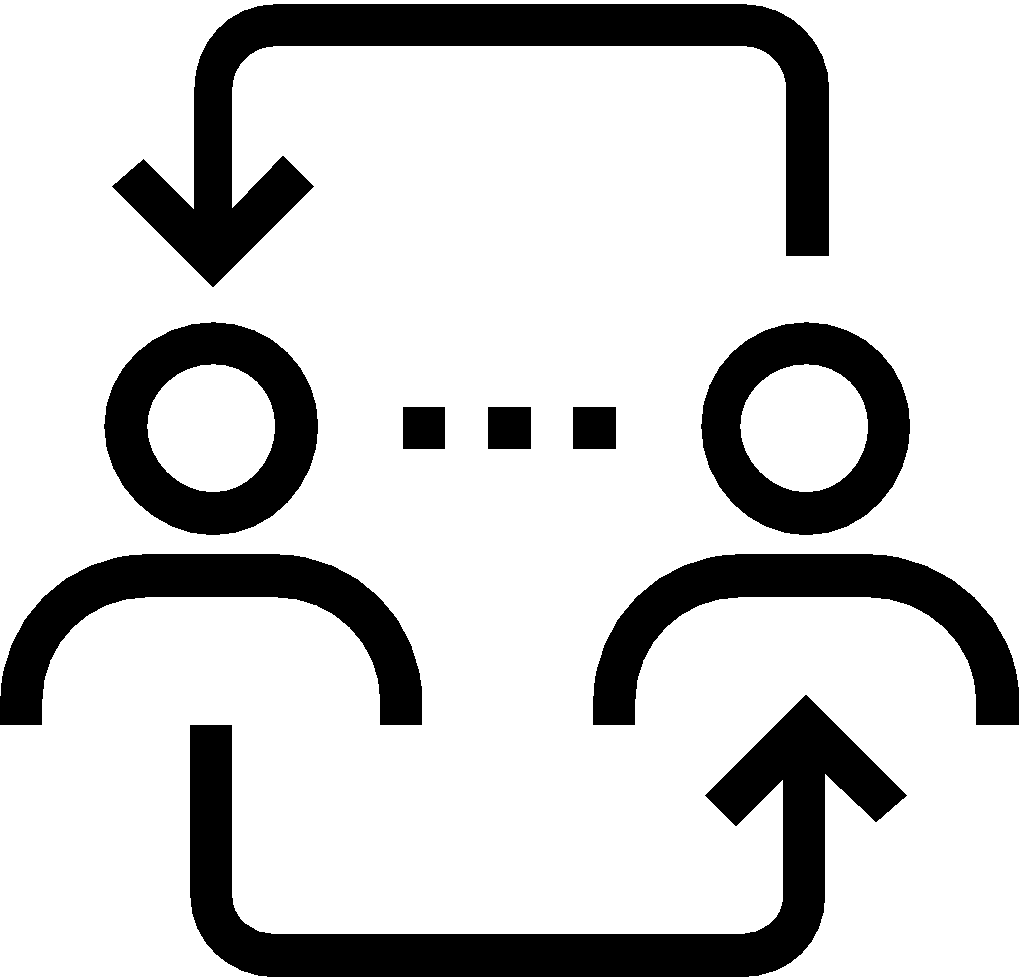 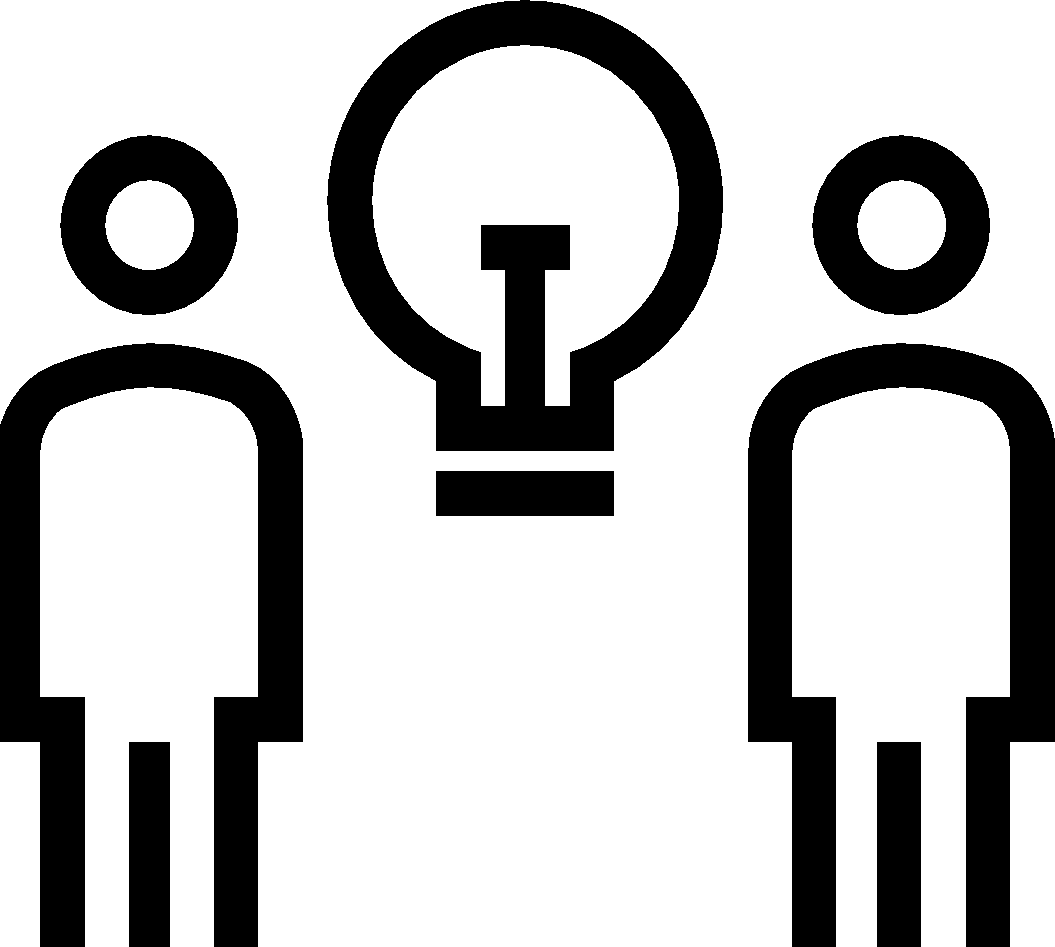 Tulemused
Väljakutsed
Teaduspõhisus ja interdistsiplinaarsus
EESMÄRK JA OLULISUS
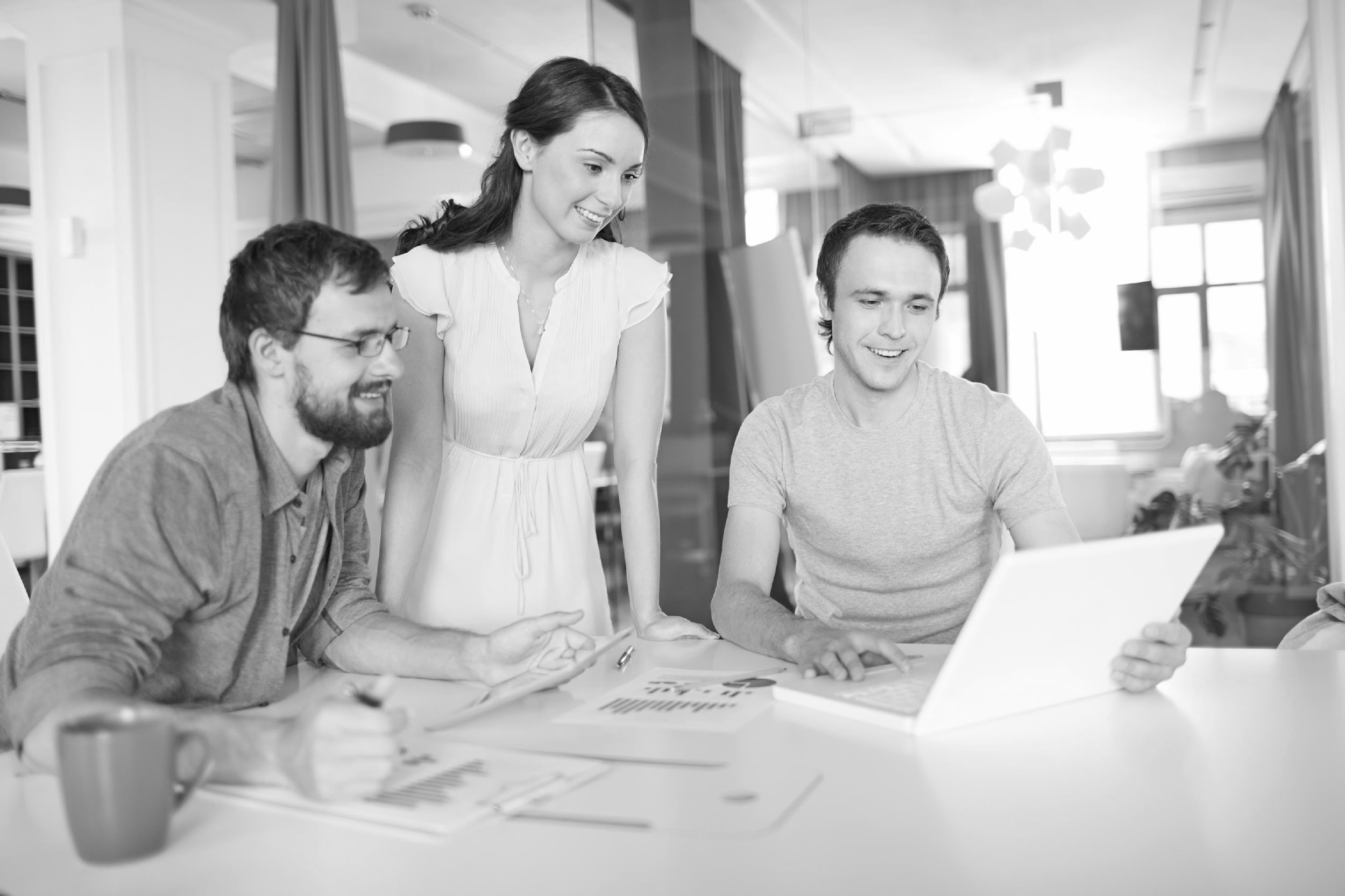 Projekti eesmärgid
Arendada teadmisi andmekogumis- ja analüüsimeetodites, turundusstrateegiates ja videotöötluses.
Pöörata tähelepanu globaalsetele ja kohalikele probleemidele.
Edendada kriitilist mõtlemist ja suurendada teadlikkust sotsiaalsetest probleemidest.
Projekti struktuur ja rühmade teemad
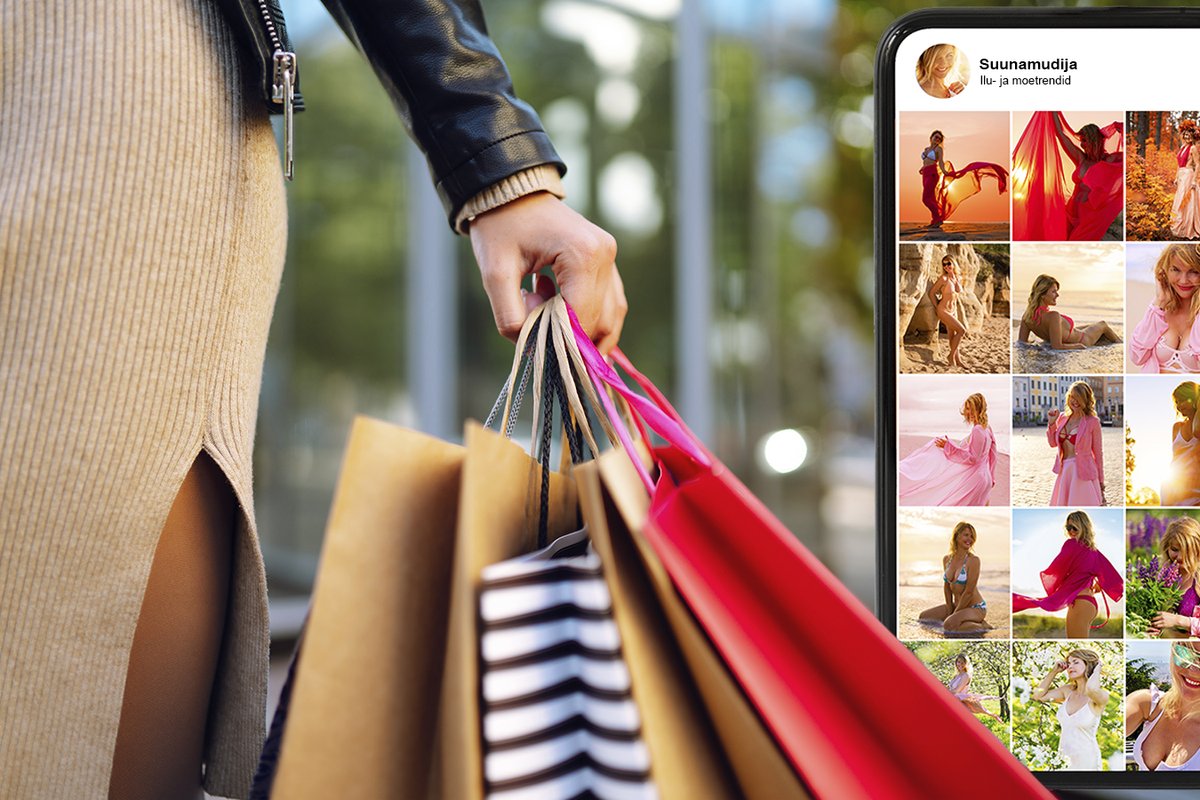 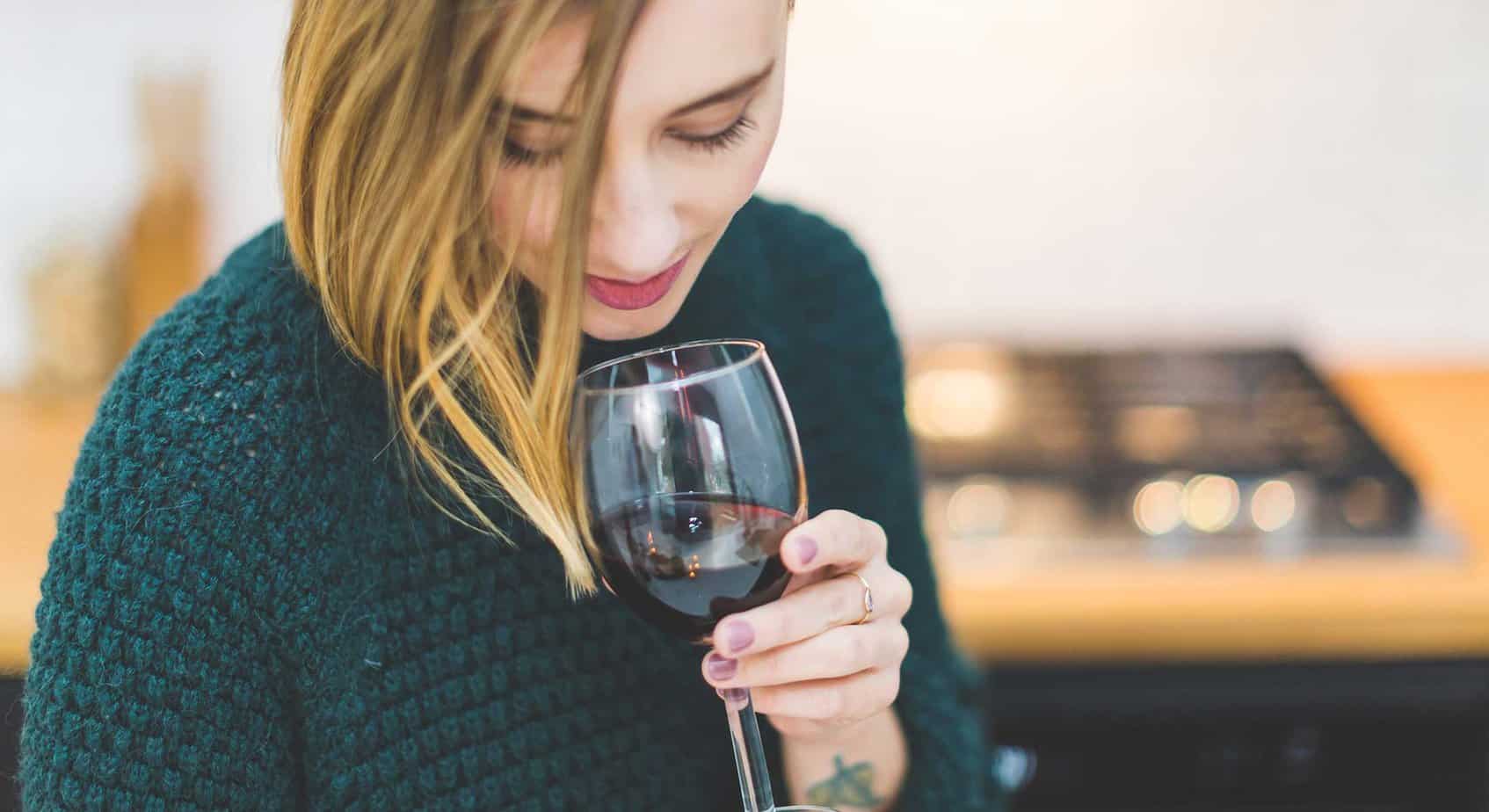 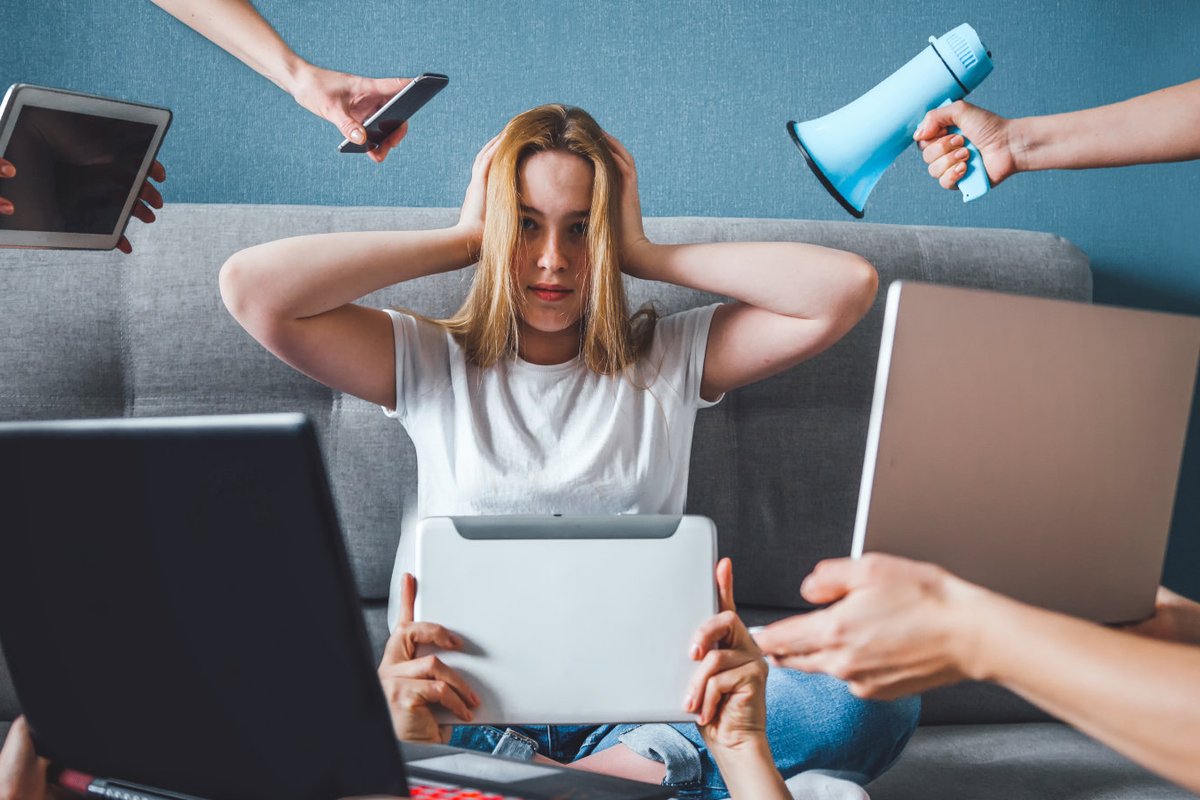 Läbipõlemine
Ületarbimine
Winemom kultuur
Valeuudised
Grupp 1 – Läbipõlemine
Triin Limbach 	 	Reklaam ja suhtekorraldus
Kirke Kotsar 	 	Haldus- ja ärikorraldus
Markus Paju 	 	Sotsioloogia
Merike Mäesepp 	 	Alushariduse pedagoog
Kerstin Nurmsalu  	Psühholoogia
Grupp 2 - Winemom kultuur
Sirli Uuspõld 		Sotsioloogia MA
Laura-Liisa Laskja 	Reklaam ja suhtekorraldus
Ksenija Kovaltšuk  	Kultuuriteadus
Taavi Avarmaa 		Psühholoogia
Lisete Laukus 		Haldus- ja ärikorraldus
Cevin Caius Koemets 	Haldus- ja ärikorraldus
Juhendajad: 
Erle Neeme
Merle Laurits
Grupp 3 – Ületarbimine
Kadri Küttim 		Haldus- ja ärikorraldus
Emma-Heidi Rätsep	Reklaam ja suhtekorraldus
Polina Rogach		Filosoofia
Ivika Karp		Psühholoogia
Arabella Saaliste		Haldus- ja ärikorraldus
Katriin Kangro		Reklaam ja suhtekorraldus
Grupp 4 – Valeuudised
Aleksandr Kirs		Haldus- ja ärikorraldus
Kadi Kuus		Keeleteadus ja keeletoimetamine
Kaari Kargu		Aasia uuringud
Hosanna Sofia Mäekallas	Sotsioloogia
Jaanika Kaup		Keskkonnakorraldus
Rasmus Lahtvee		Liiklusohutus
Juhendajad: 
Erle Neeme
Merle Laurits
Tulemused
Grupp 1 - Läbipõlemine
Teema olulisus
Tegevused
Jätkusuutlikkus
Tulemused
Grupp 2 - Winemom kultuur
Teema olulisus
Tegevused
Jätkusuutlikkus
Tulemused
[Speaker Notes: Milline oli probleem, mida lahendasite? (Probleem on: lahendust nõudev küsimus, takistus, väljakutse, vastuolu)
Mida ja kui hästi me plaanime teha?
Miks on/oli oluline selle teemaga tegeleda? Mitmeid elusid plaanime oma tegevusega mõjutada?
Mis oli projekti eesmärk või mida soovisite saavutada? Kui mitme inimeseni plaanime jõuda? 
Kuidas teate, et olete eesmärgi saavutanud?
Kui mitme inimeseni plaanime jõuda? Kas me saame üldse midagi muuta?

Kuula: Ülo Vooglaid, Mis on probleem?]
Grupp 3 - Ületarbimine
Teema olulisus
Tegevused
Jätkusuutlikkus
Tulemused
Grupp 4 - Valeuudised
Teema olulisus
Tegevused
Jätkusuutlikkus
Tulemused
Kokkuvõte ja edasised sammud
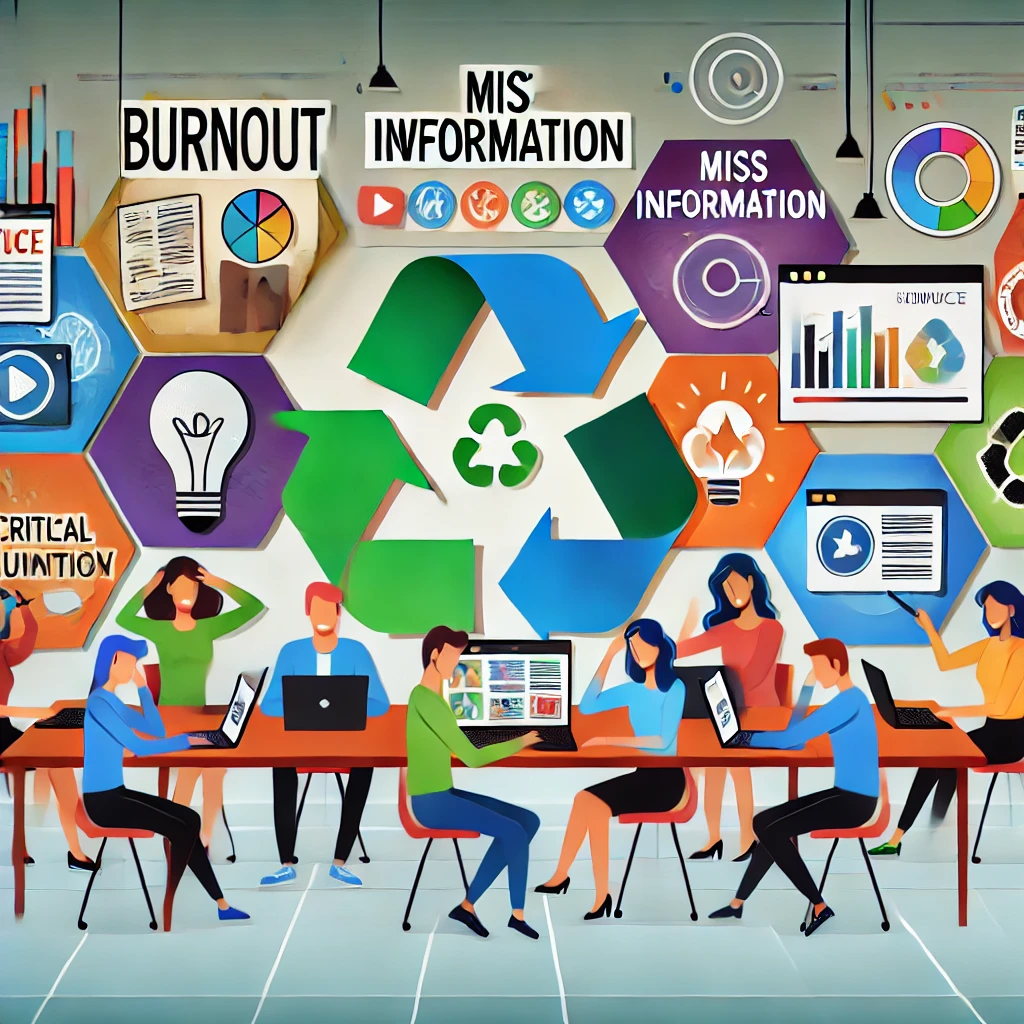 Kokkuvõtte
Projekt tõstis teadlikkust olulistest ühiskondlikest probleemidest;
Loodi videod, taskuhääling ja kleebised, mis jõuavad laiema publikuni;
Materjalid on jätkusuutlikud ja kättesaadavad hariduse ja teadlikkuse tõstmiseks;
Projekt toetab kriitilise mõtlemise arendamist ja ühiskonna vastutustundlikumat käitumist.
TÄNAME KUULAMAST